Chromatography and volumetric analysis
N6 Chemistry in society
Niall Crawford
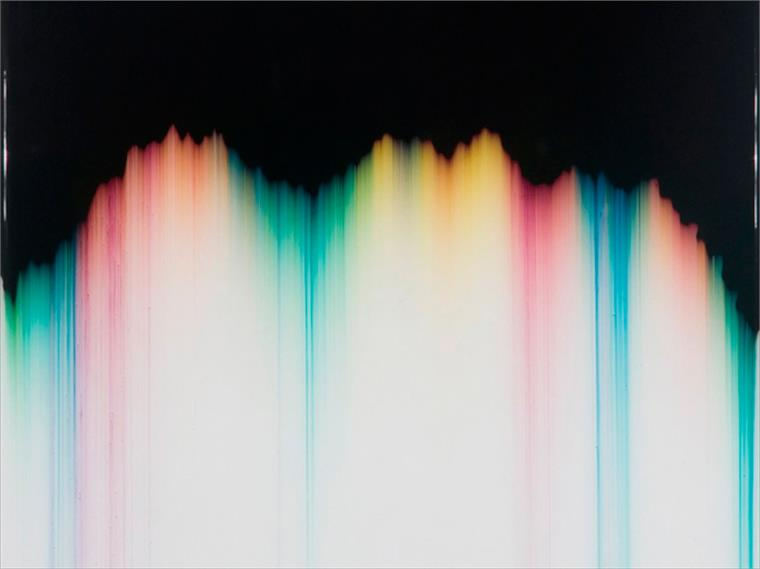 Chromatography
Is a technique used to separate the components of a mixture
Often used to separate dyes in paper chromatography
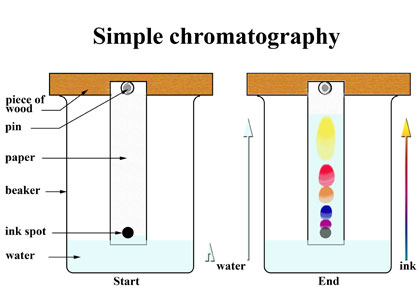 Paper chromatography
Reference spots are dipped in solvent and over time the solvent moves up paper and separating components based on solubility.
Based on capillarity
Some components move fast, some slowly
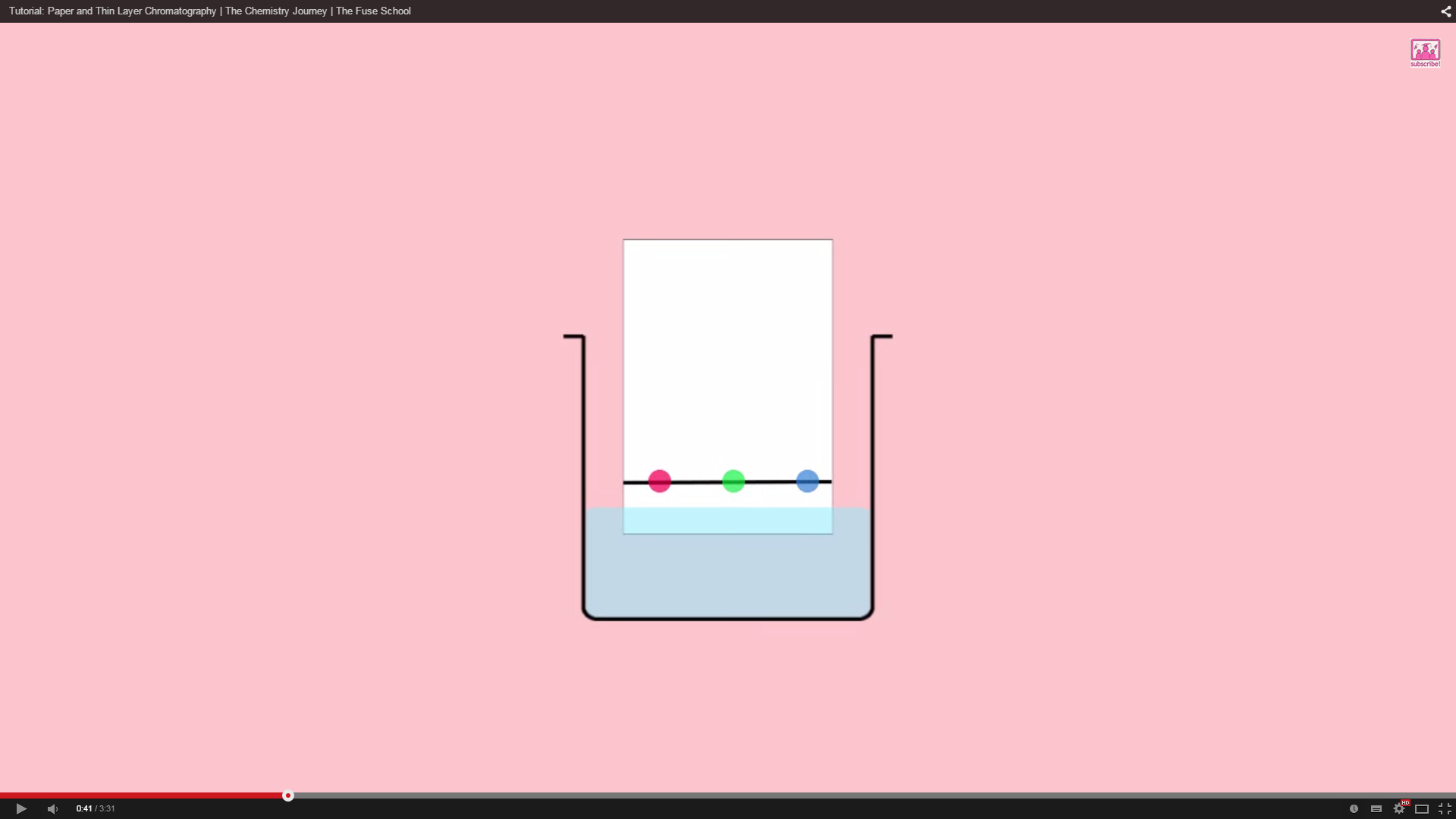 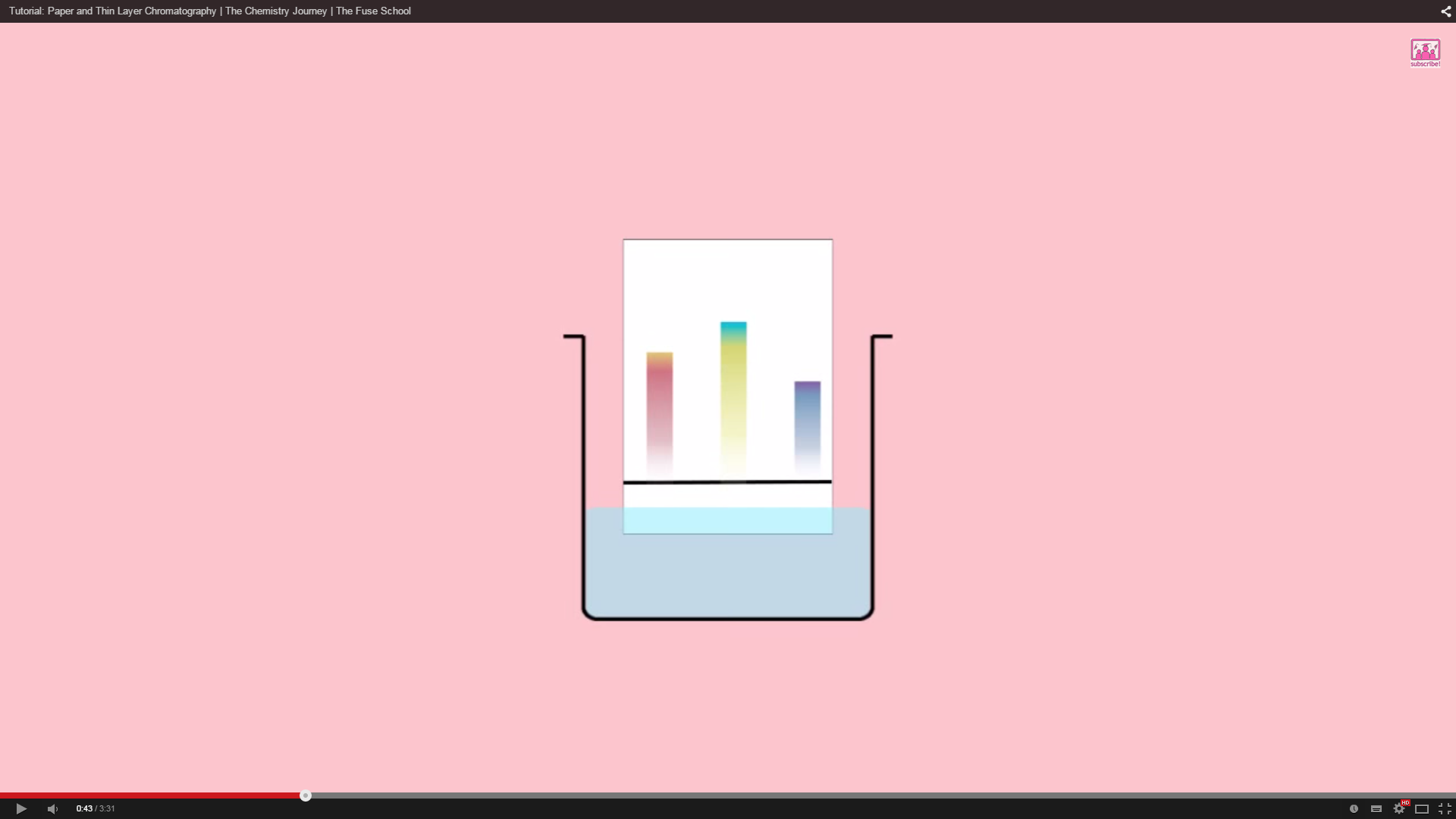 Paper is the stationary phase – doesn’t move
Solvent is the mobile phase – does move
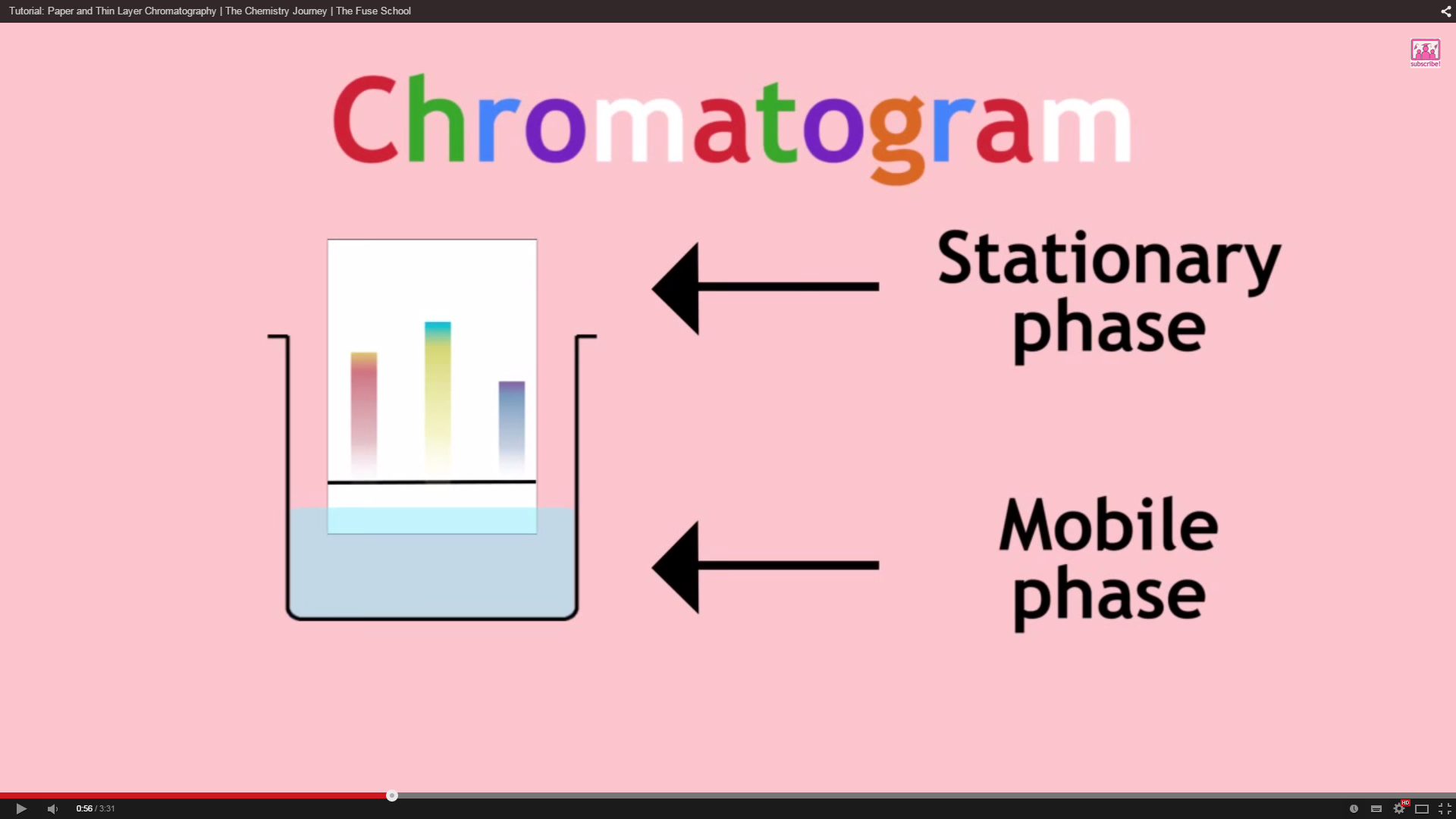 The more soluble the component the further it travels up the stationary phase.
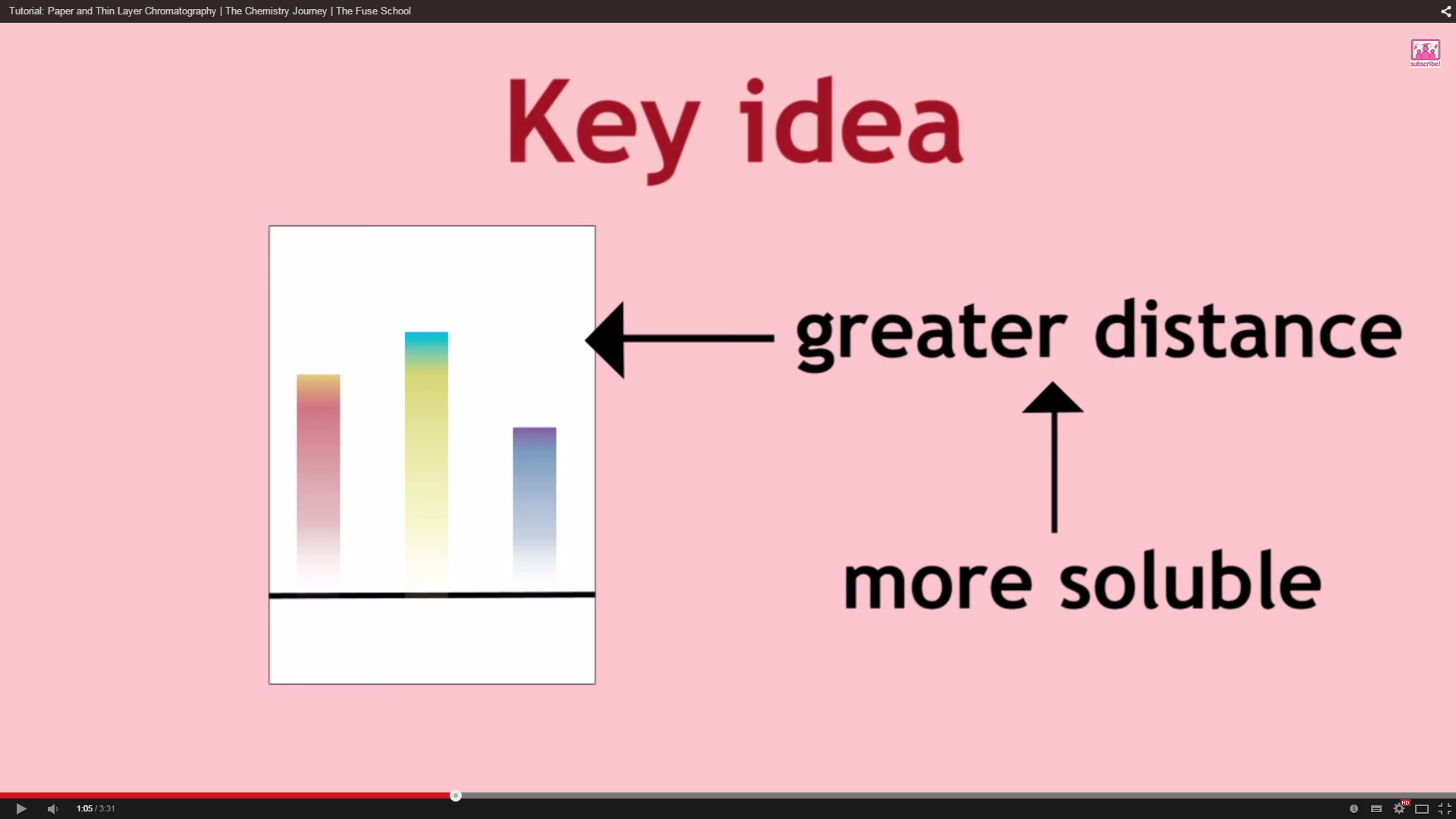 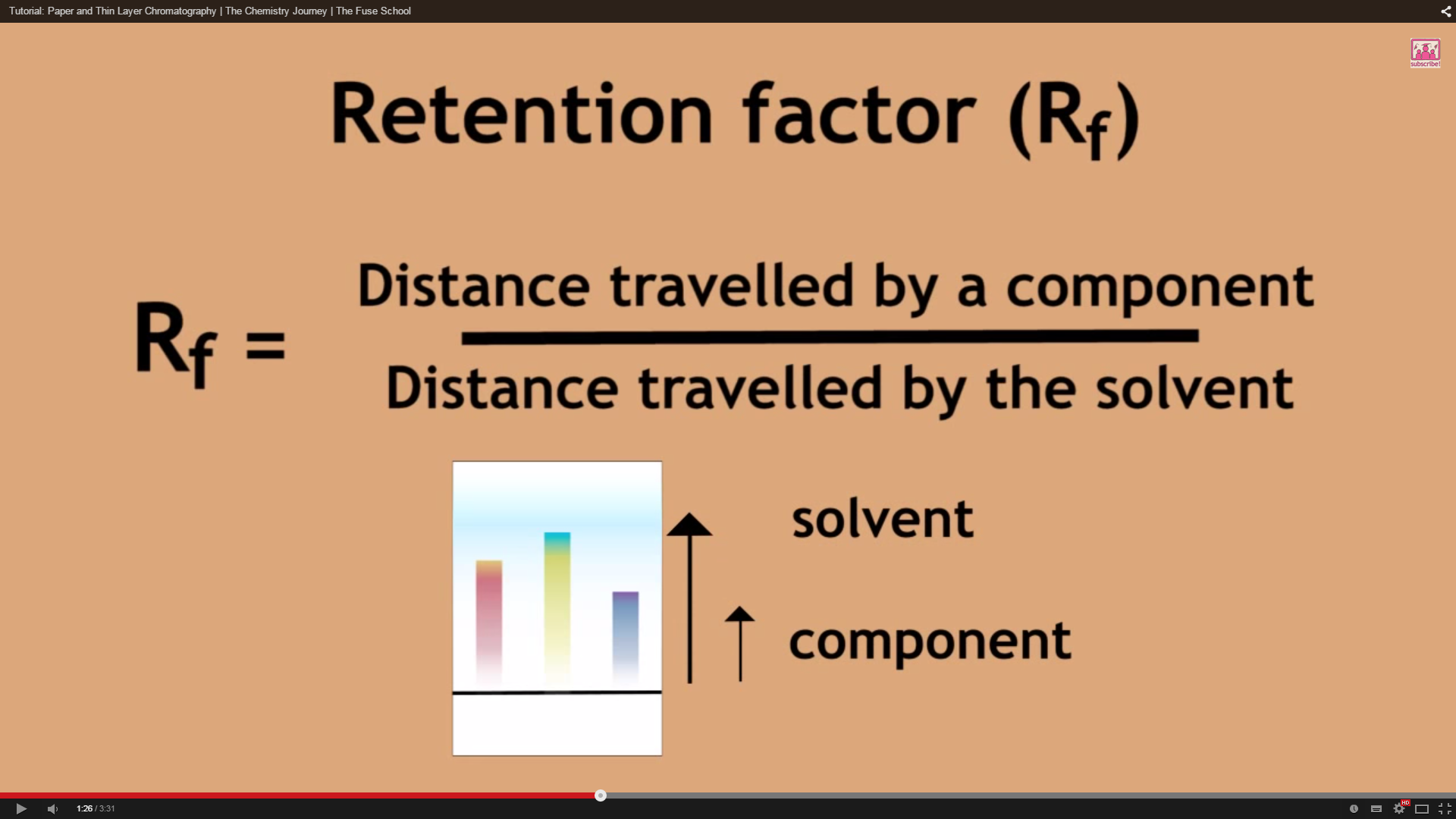 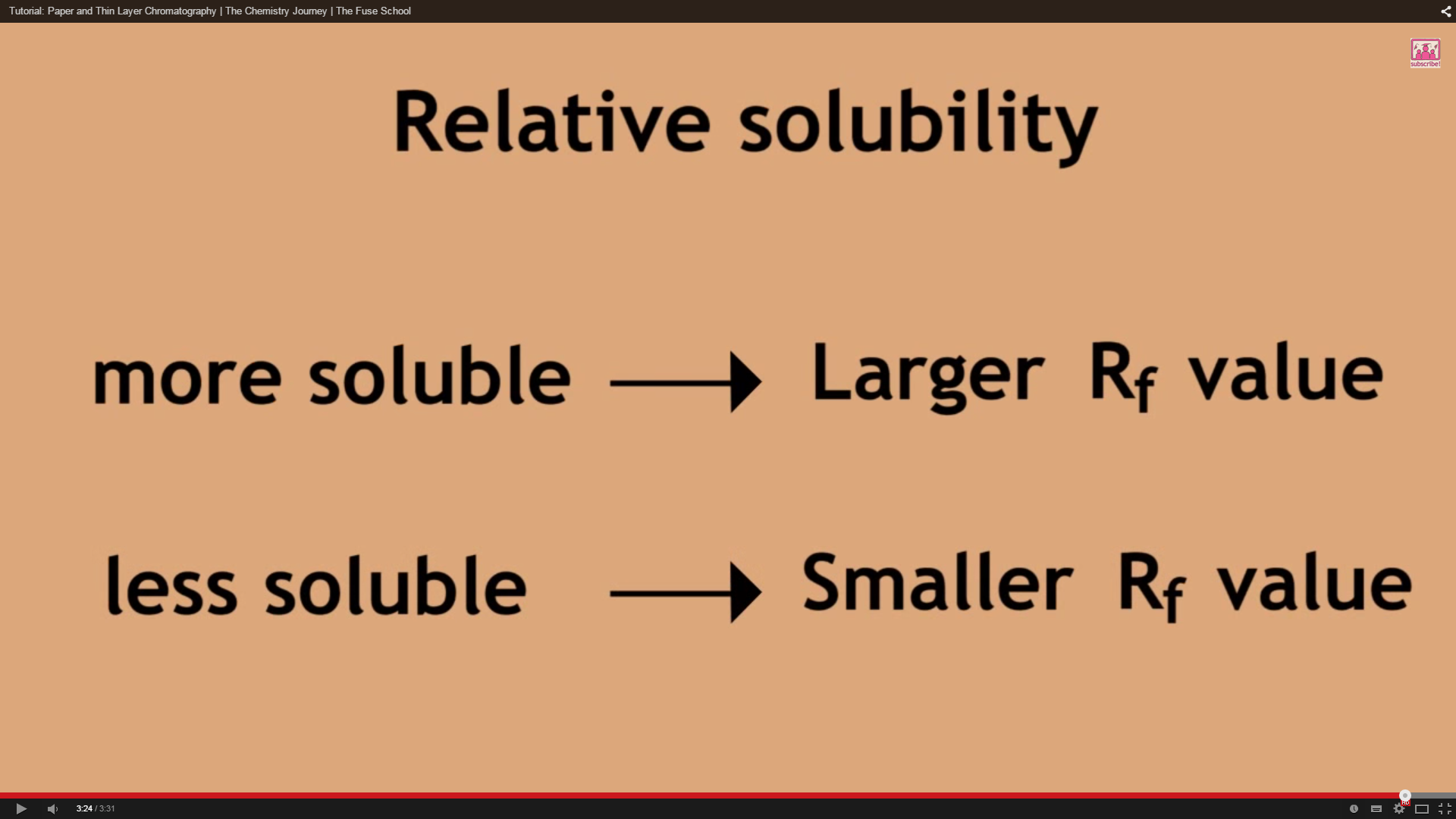 Factors that affect solubility
Size – the larger the molecule, the harder it is for it to get through the paper. Smaller molecules can move faster
Polarity – in a polar solvent, polar molecules will rise faster than less polar molecules
Uses
Can be used to tell how far a reaction has gone on
Fig 17.3
Other chromatography
Gas liquid chromatography (GLC)
Mobile phase is an inert gas (nitrogen or helium)
Stationary phase is a high boiling point liquid on an inert solid
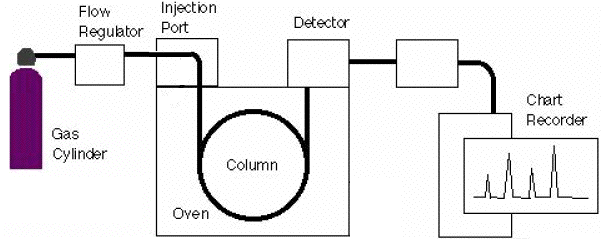 recording
Recording has retention time (time is takes to reach detector) on the x axis, and quantity on the y axis
Fig. 17.7
Read p186 for examples
Volumetric analysis
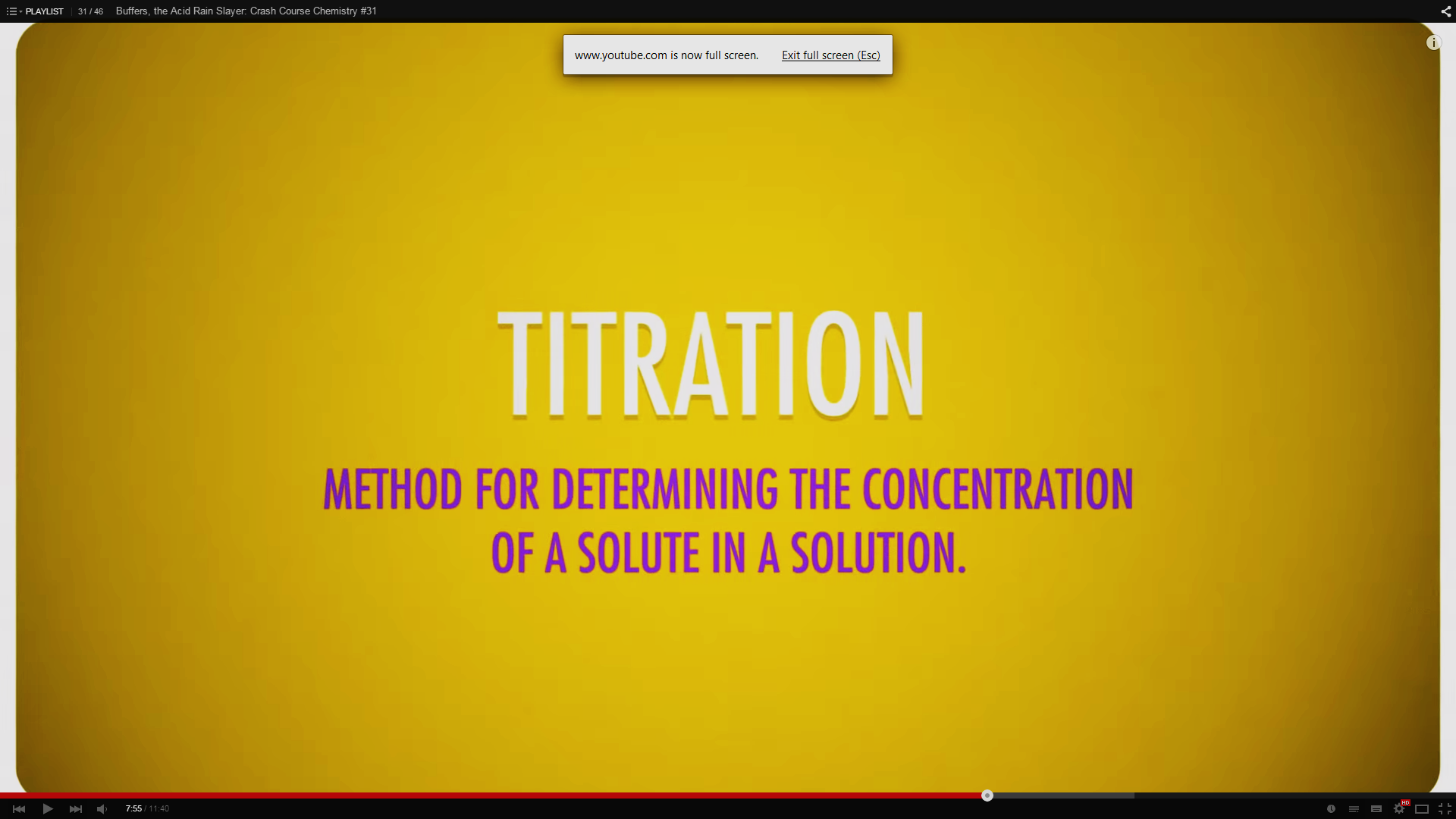 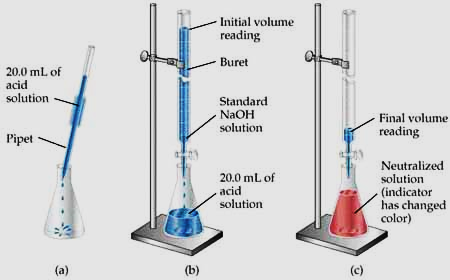 Why use it?
Can control exact amounts of fluids put together
Great for neutralisations
E.g. p190
Gives us info on the reactants, like concentrations
Needs a standard solution – the solution of known concentration
Neutralisation is shown by a change in colour of an indicator
Not always needed if ions have colours
Neutralisation is the end point of the reaction
Neutralisation examples
On page 191
Do questions on p 191
Advantages of volumetric titration method
Easy to carry out
Versatile and reliable
Many reagents are cheap
Vast range of applications
Rules
The reaction must proceed according to a definite chemical equation with NO SIDE REACTIONS.
The reaction should have a very large equilibrium constant. 
There must be some method of detecting the equivalence point – an indicator.
The reaction should be rapid!
Redox titrations
Can be used for redox reactions too
Need to know the balanced redox equation, and need a indicator to show the end point
Reactions involving potassium permanganate don’t need an indicator, it is self-indicating
The same triangle can be used to solve this
Examples on p192 and 193
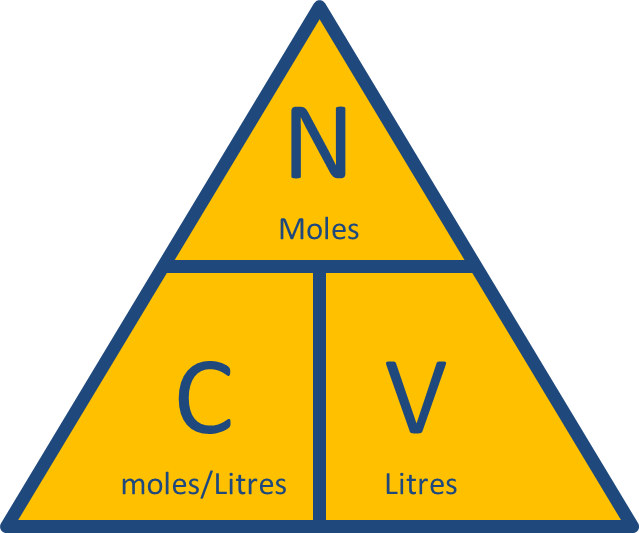 Questions
On page 194